棕柏幸福大使追求訓練聚會
陳志民分享
500見證大軍
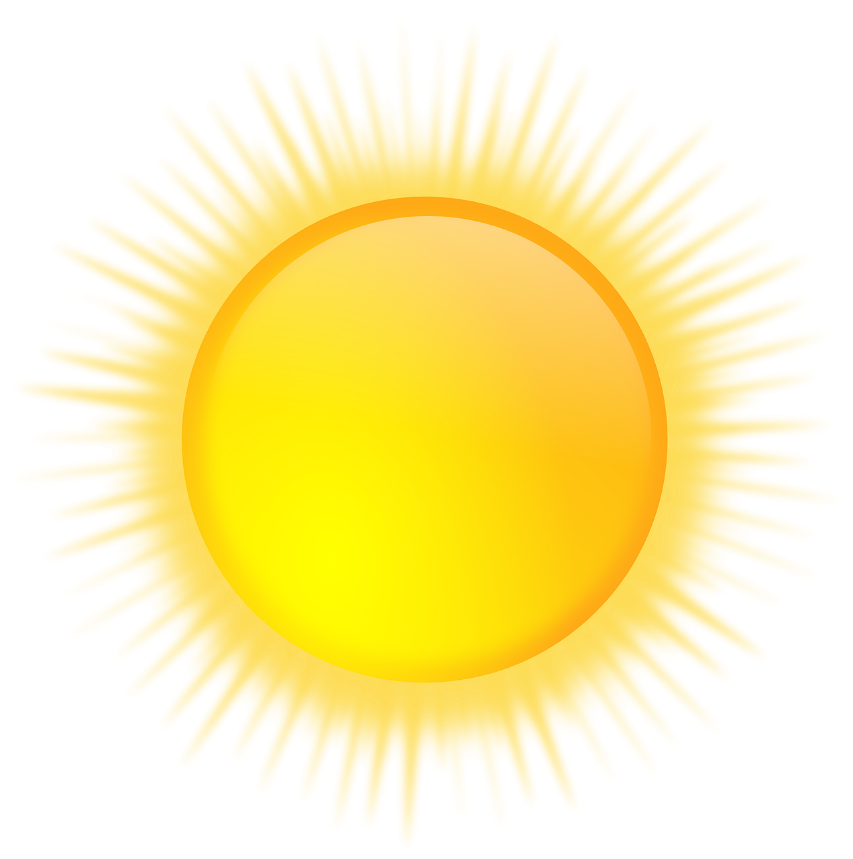 那向外觀看如晨光發現、
美麗如月亮、皎潔如日頭、
威武如展開旌旗軍隊的是誰呢。
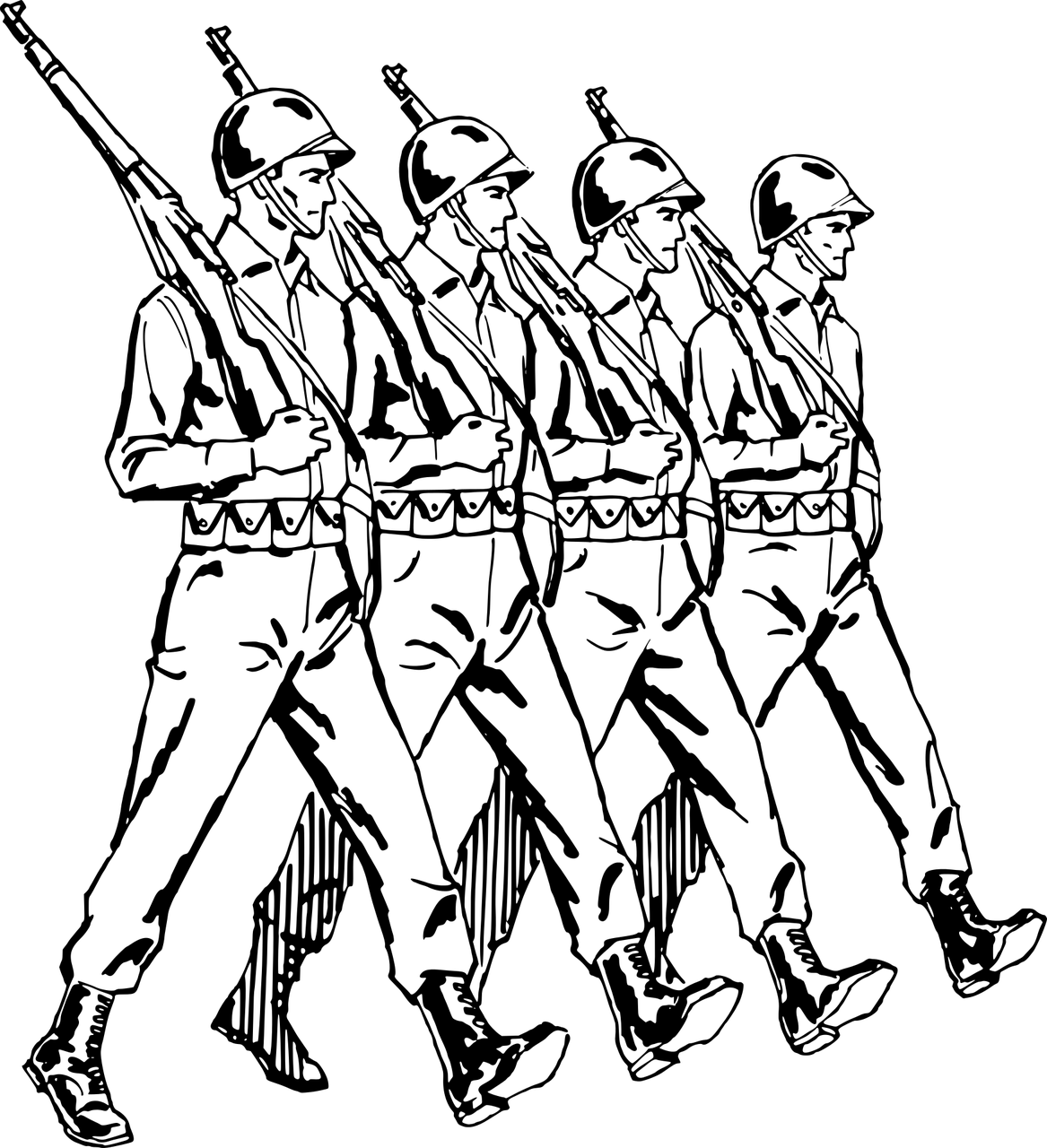 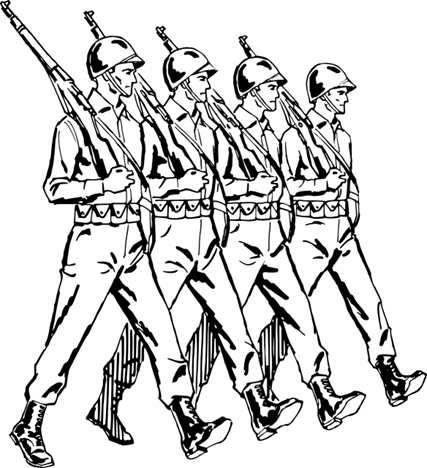 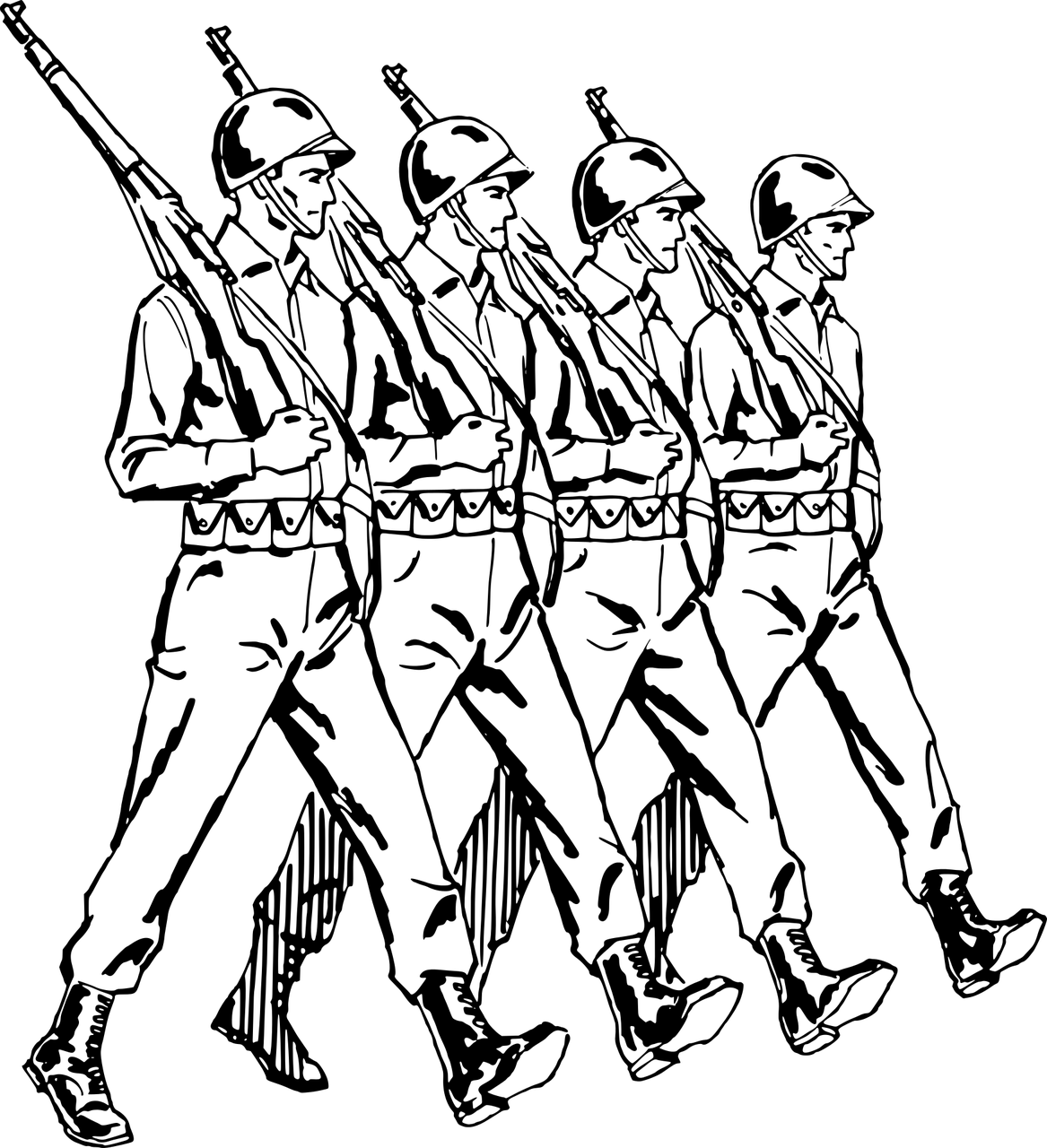 齊來作見證路線圖
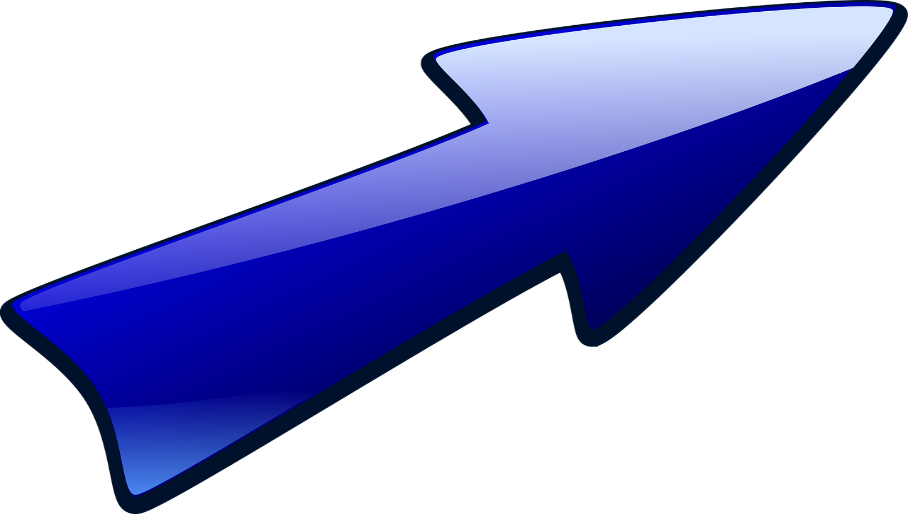 福音戰士:保羅
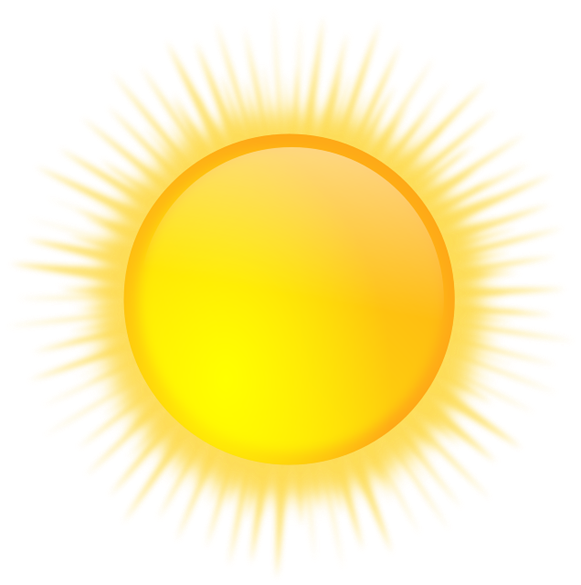 我在路上、晌午的時候、
看見從天發光、比日頭還亮、
四面照著我、並與我同行的人…..
你起來站著、我特意向你顯現、
要派你作執事作見證、
將你所看見的事、
和我將要指示你的事、證明出來．
使人從黑暗歸向光明
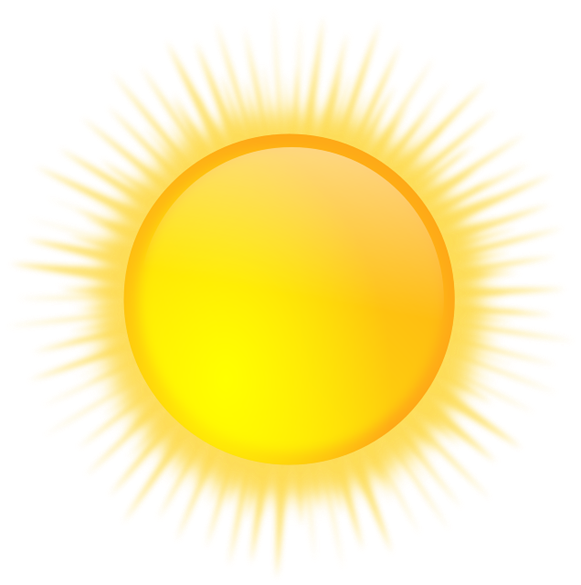 我差你到他們那裡去、
要叫他們的眼睛得開、
從黑暗中歸向光明、
從撒但權下歸向神．
又因信我、得蒙赦罪、
和一切成聖的人同得基業。
福音戰士:保羅
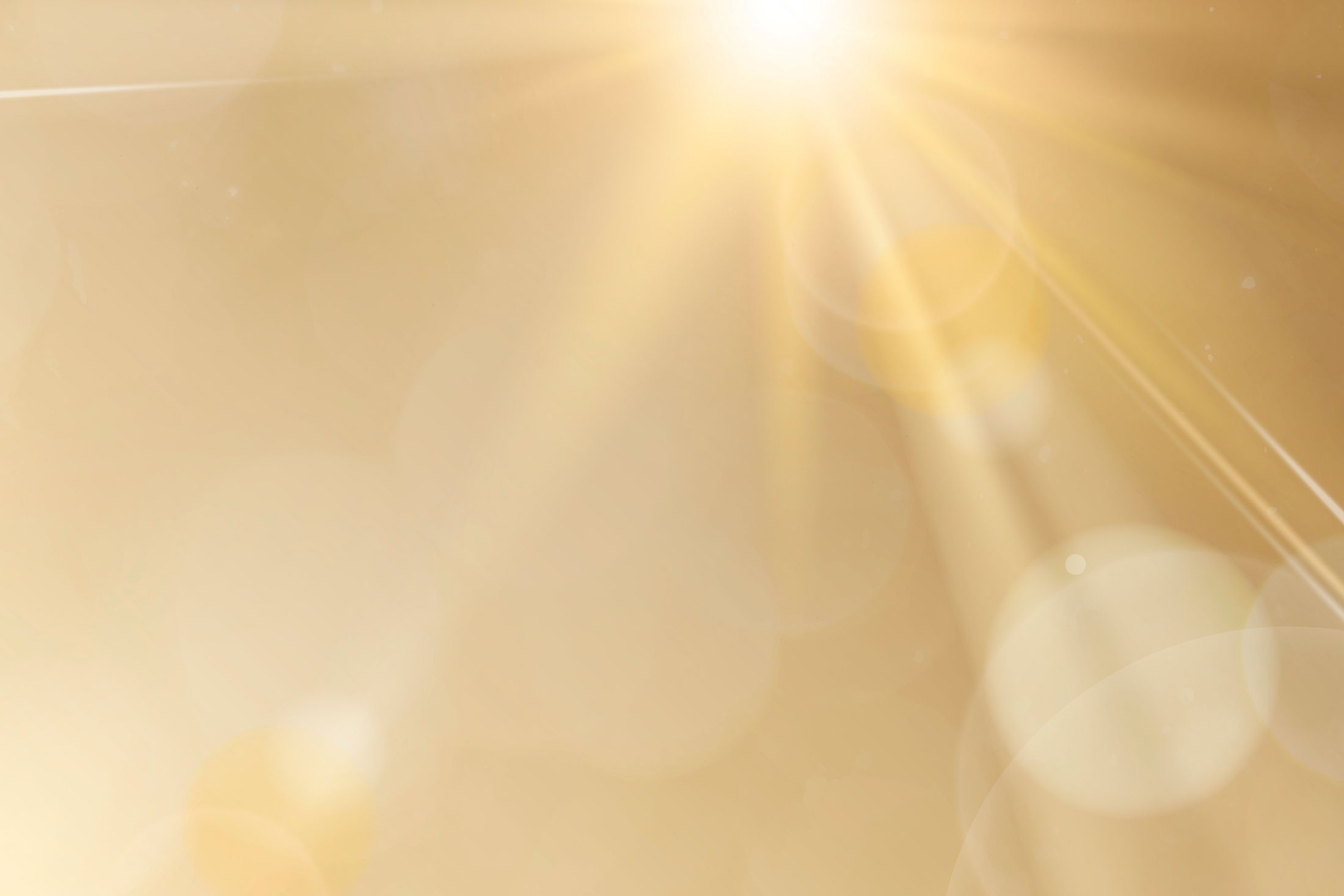 我故此沒有違背
那從天上來的異象….
然而我蒙神的幫助、
直到今日還站得住、
對著尊貴卑賤老幼作見證….
(使26:13-23)
棕柏幸福大使追求訓練聚會
梁士培分享
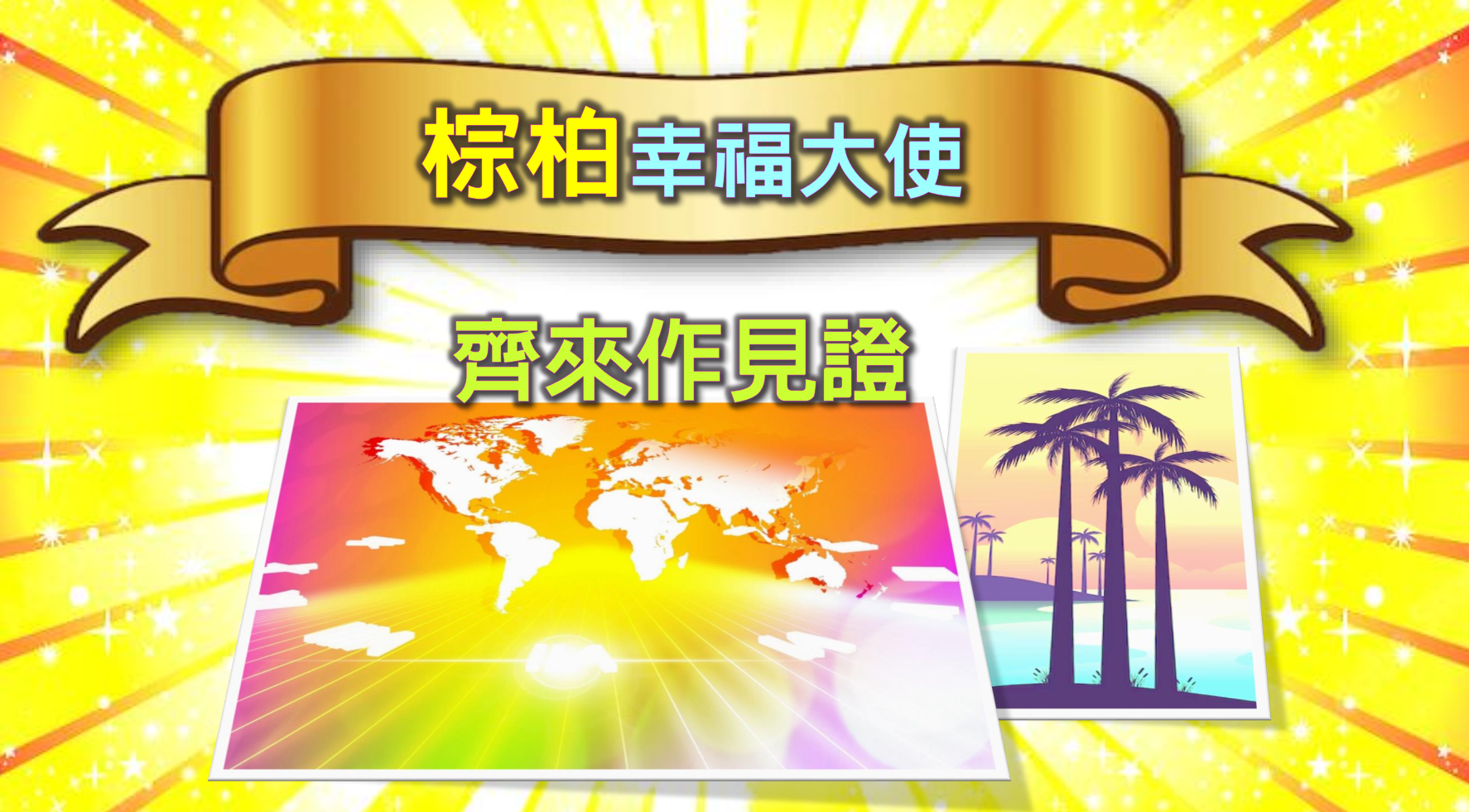 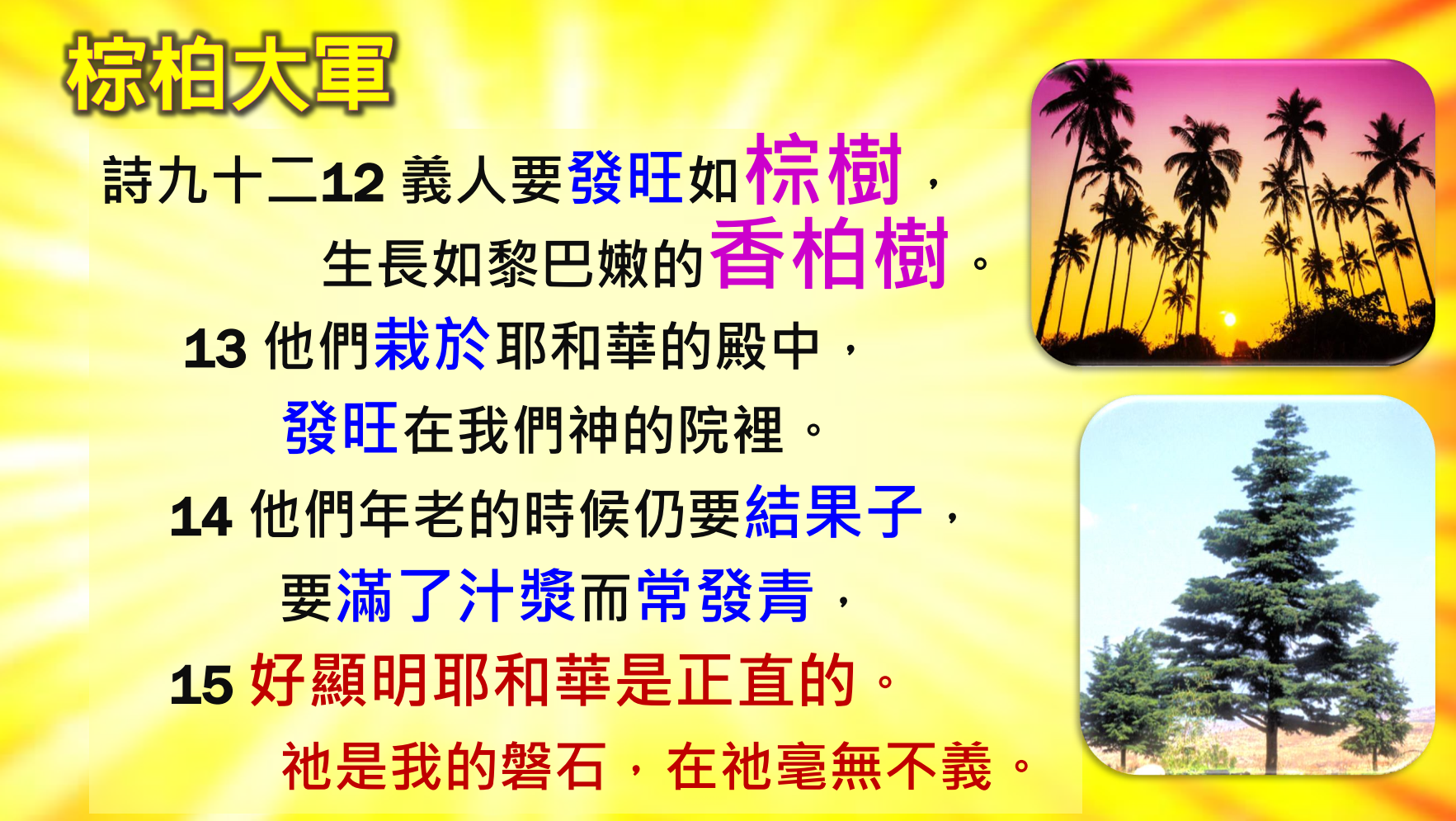 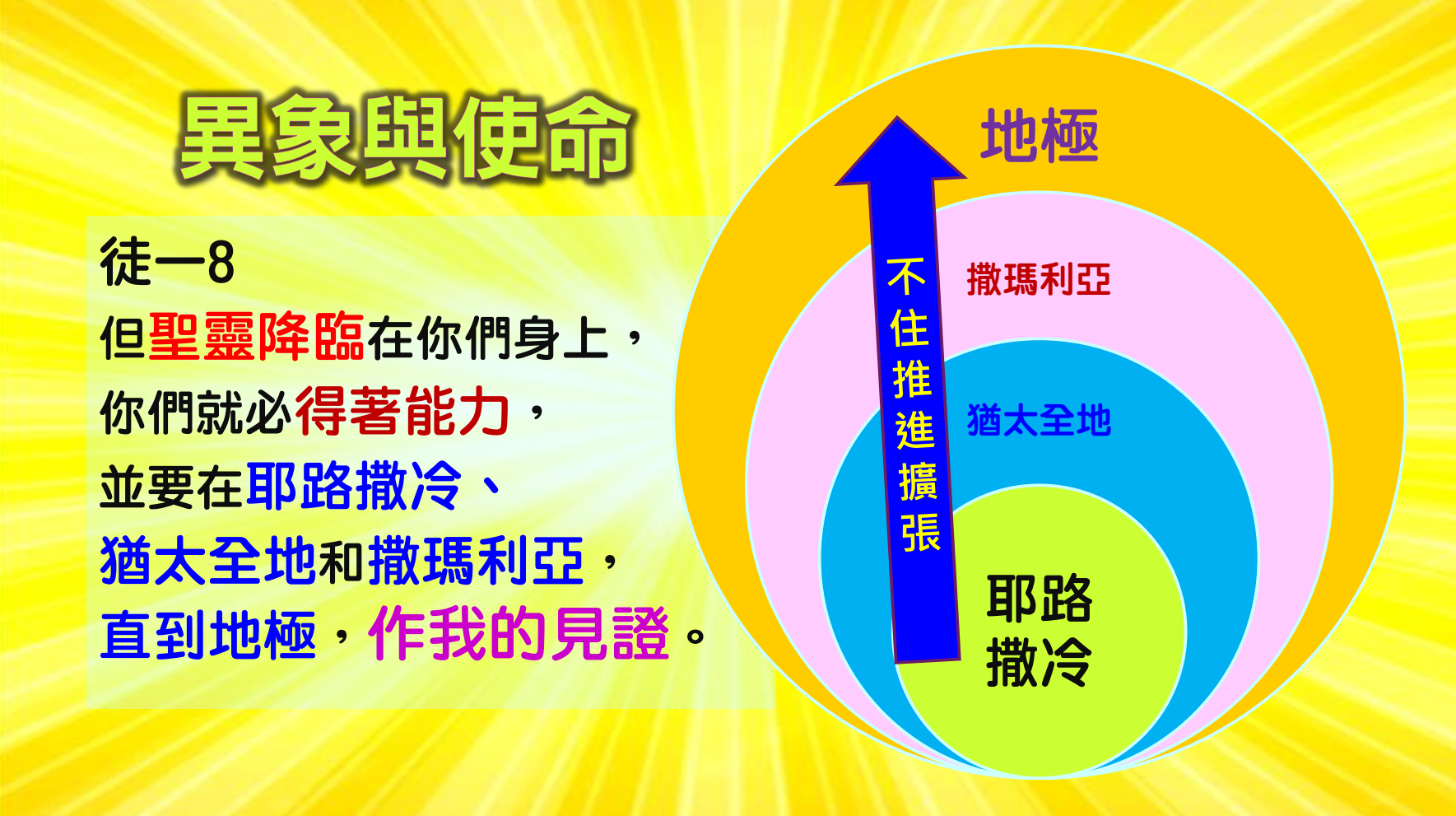 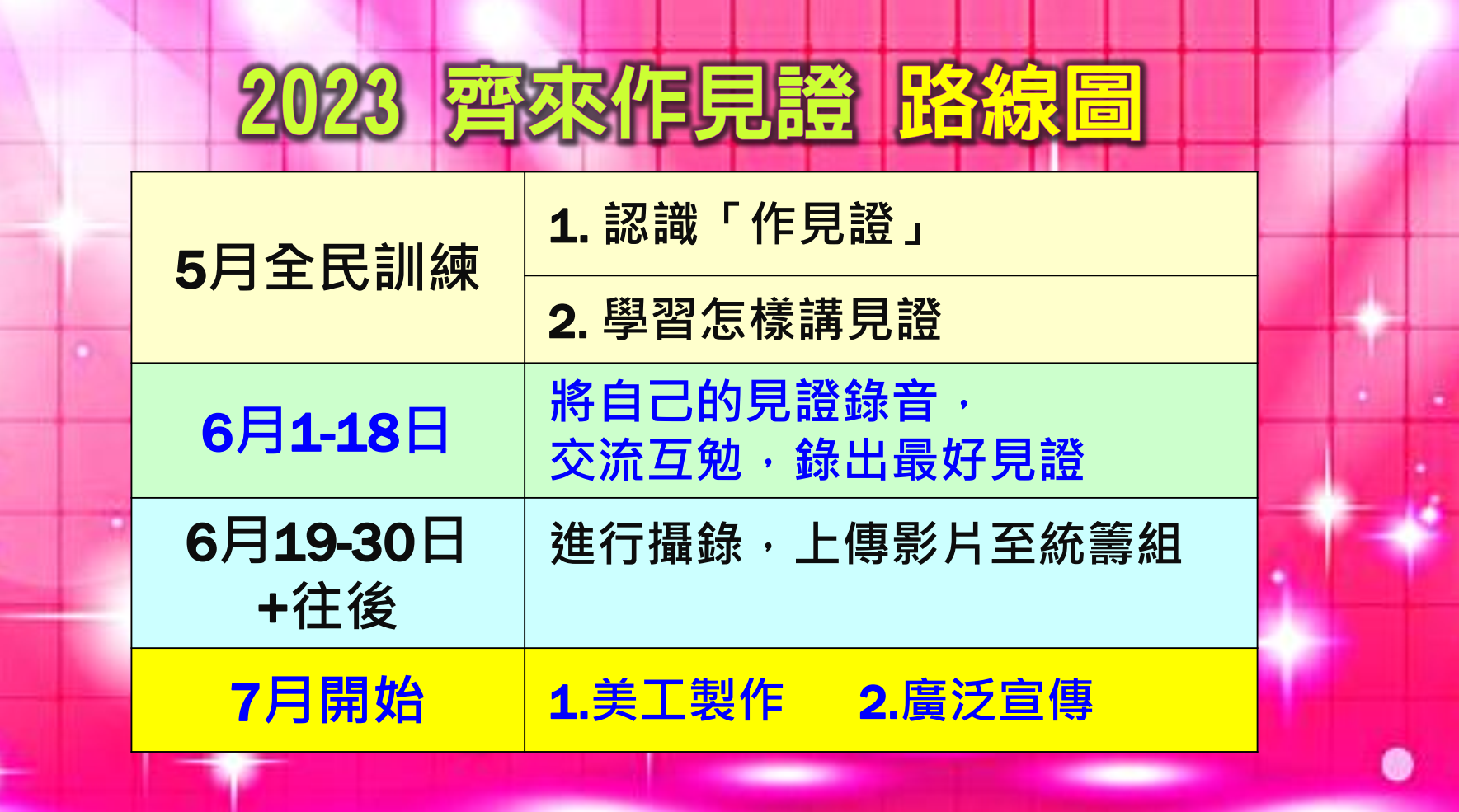 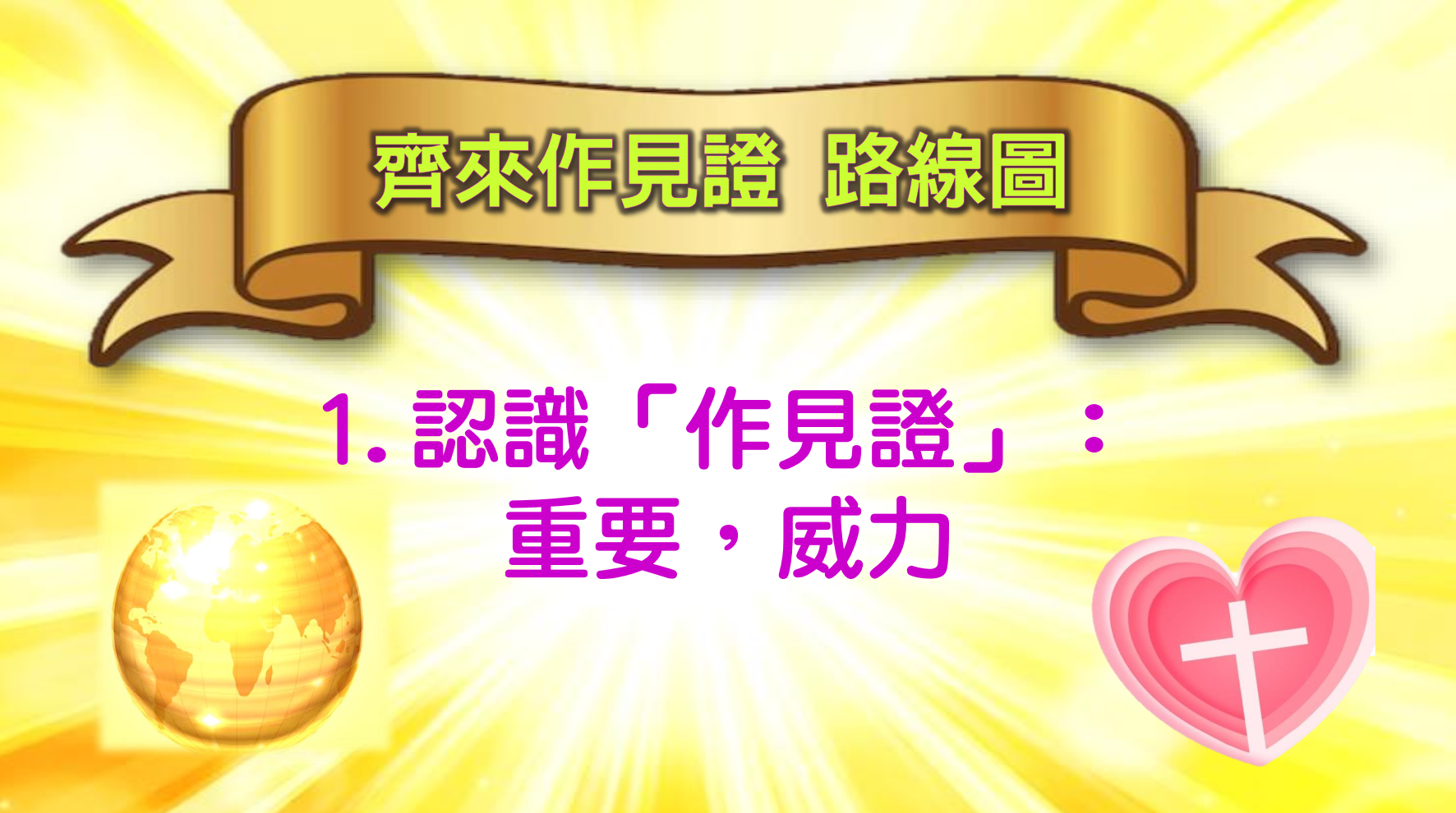 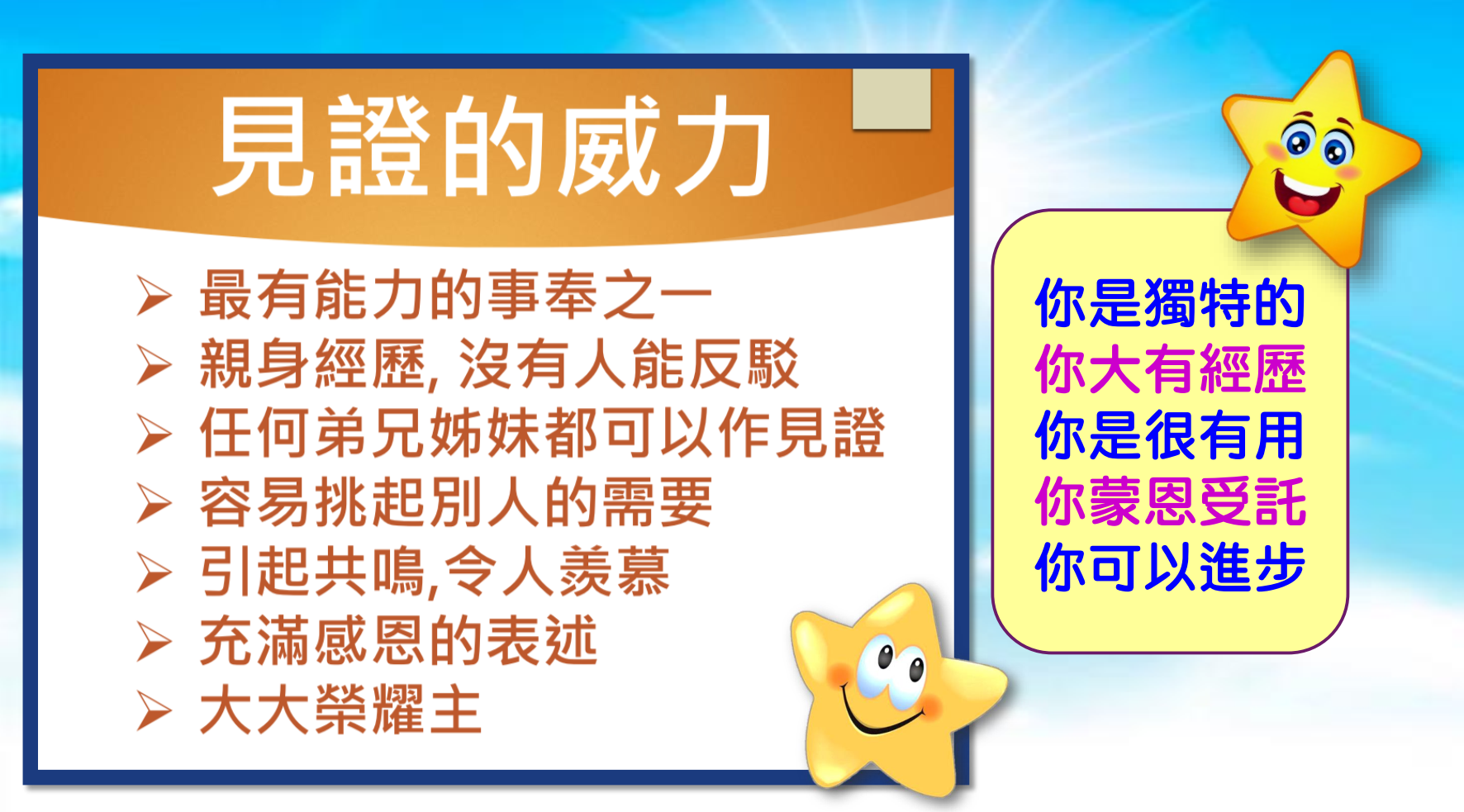 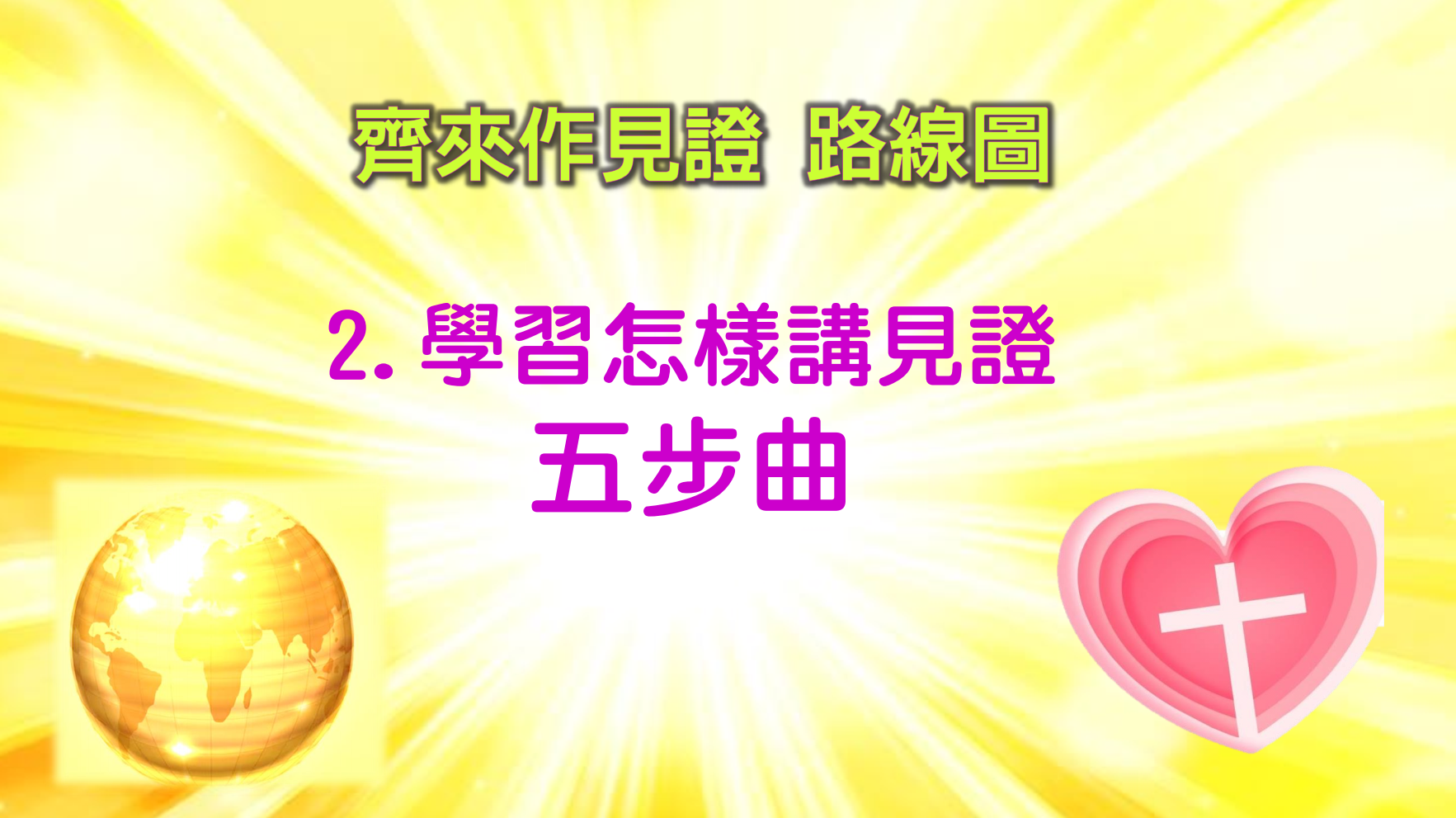 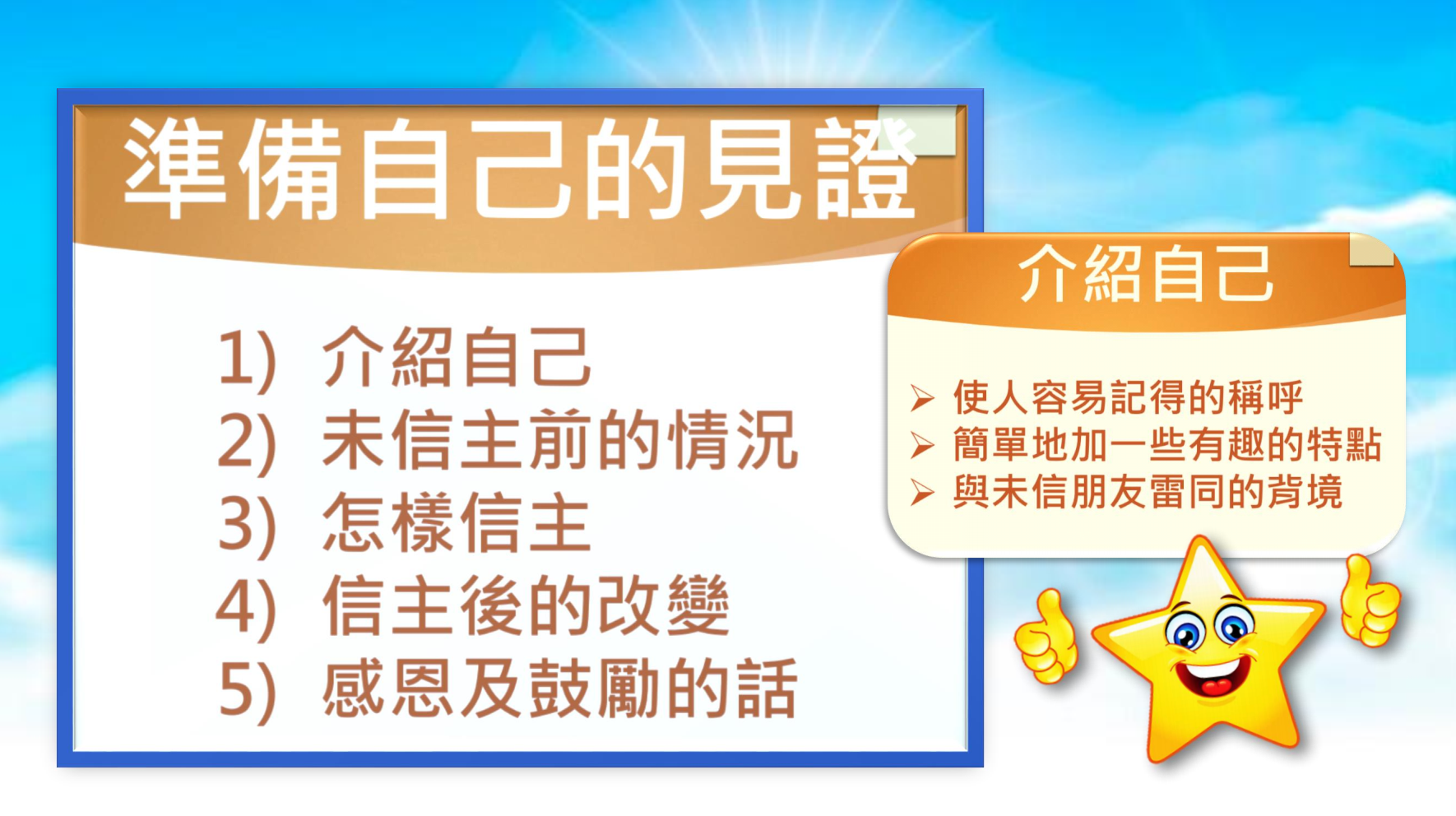 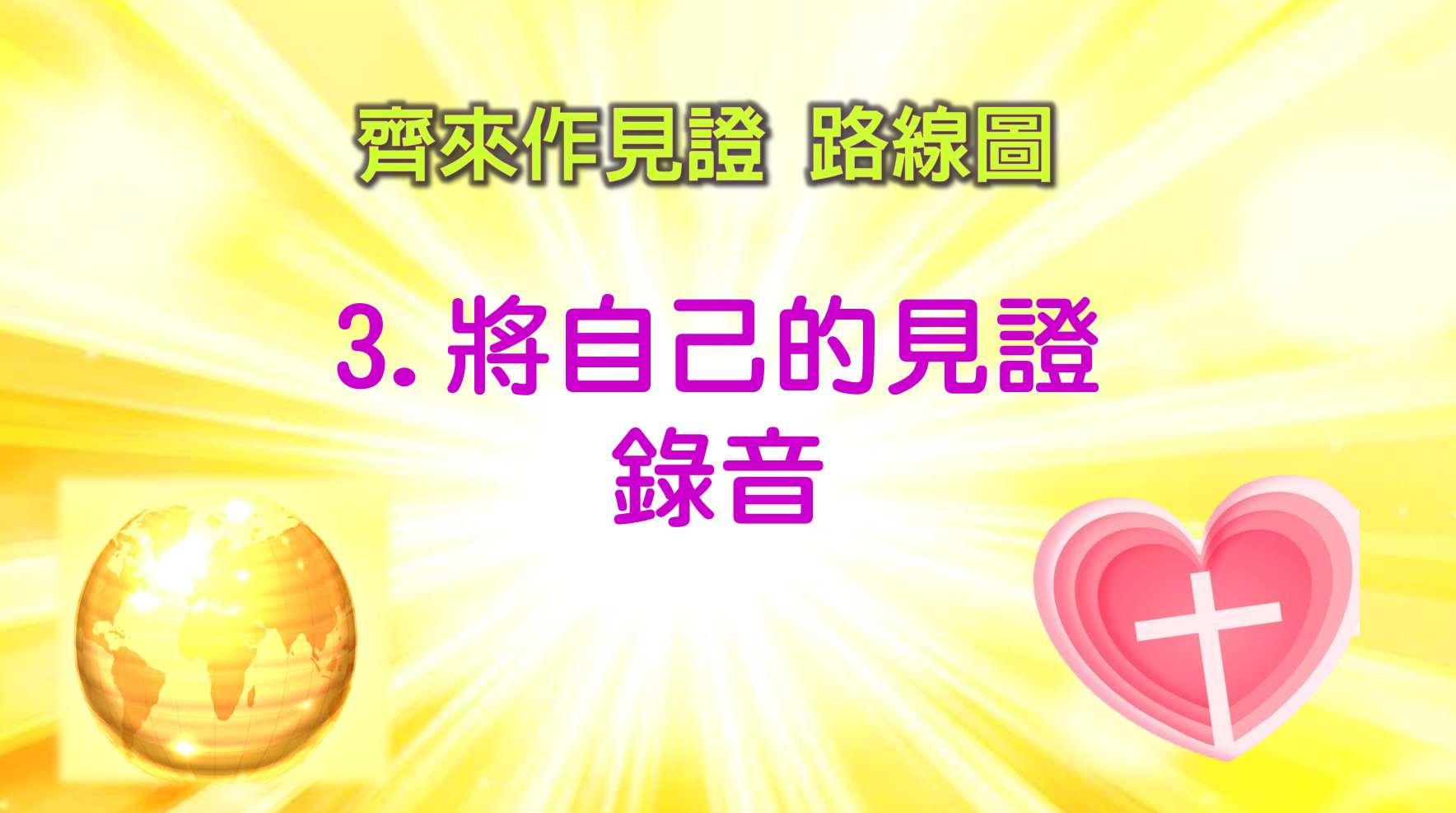 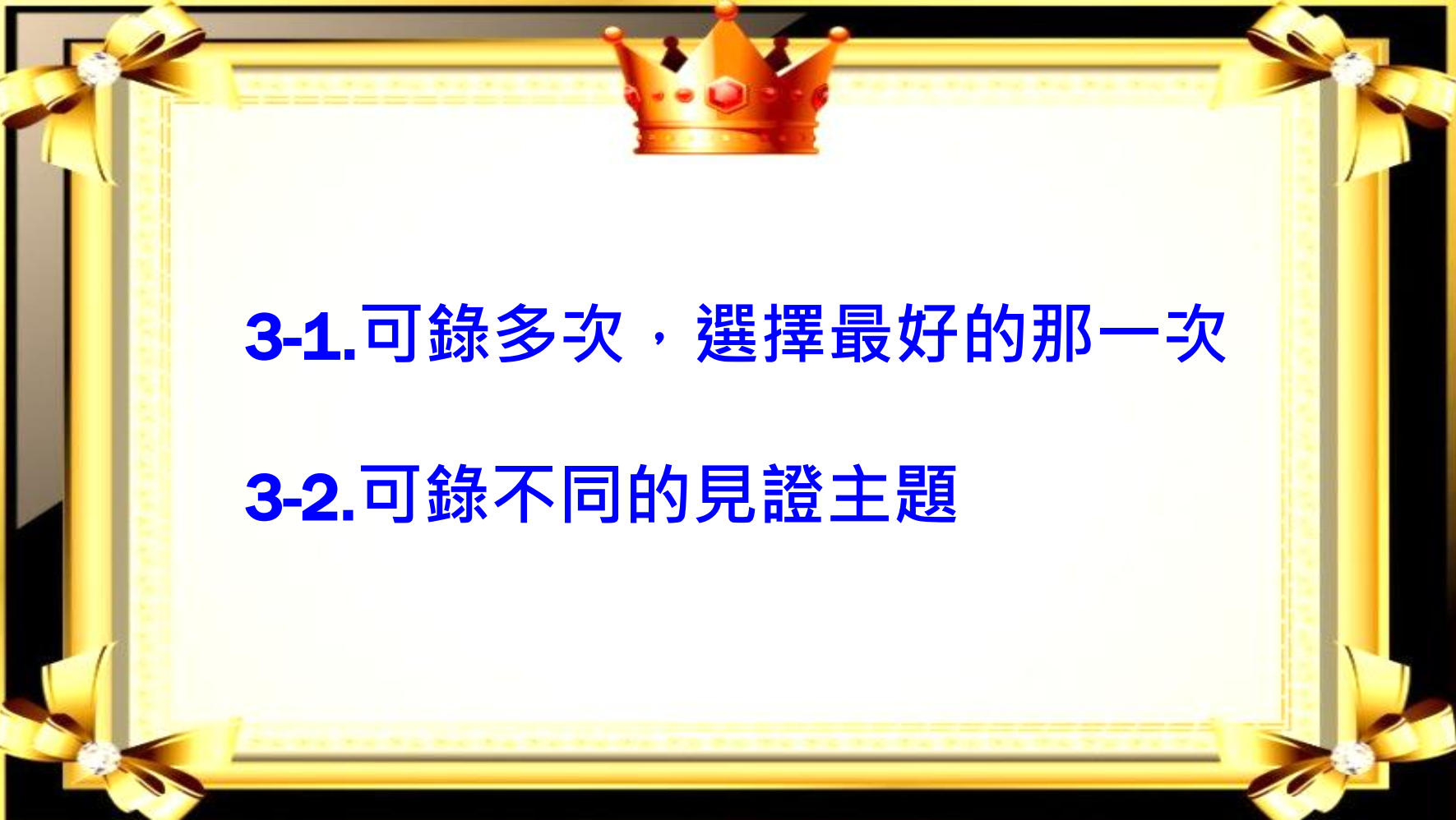 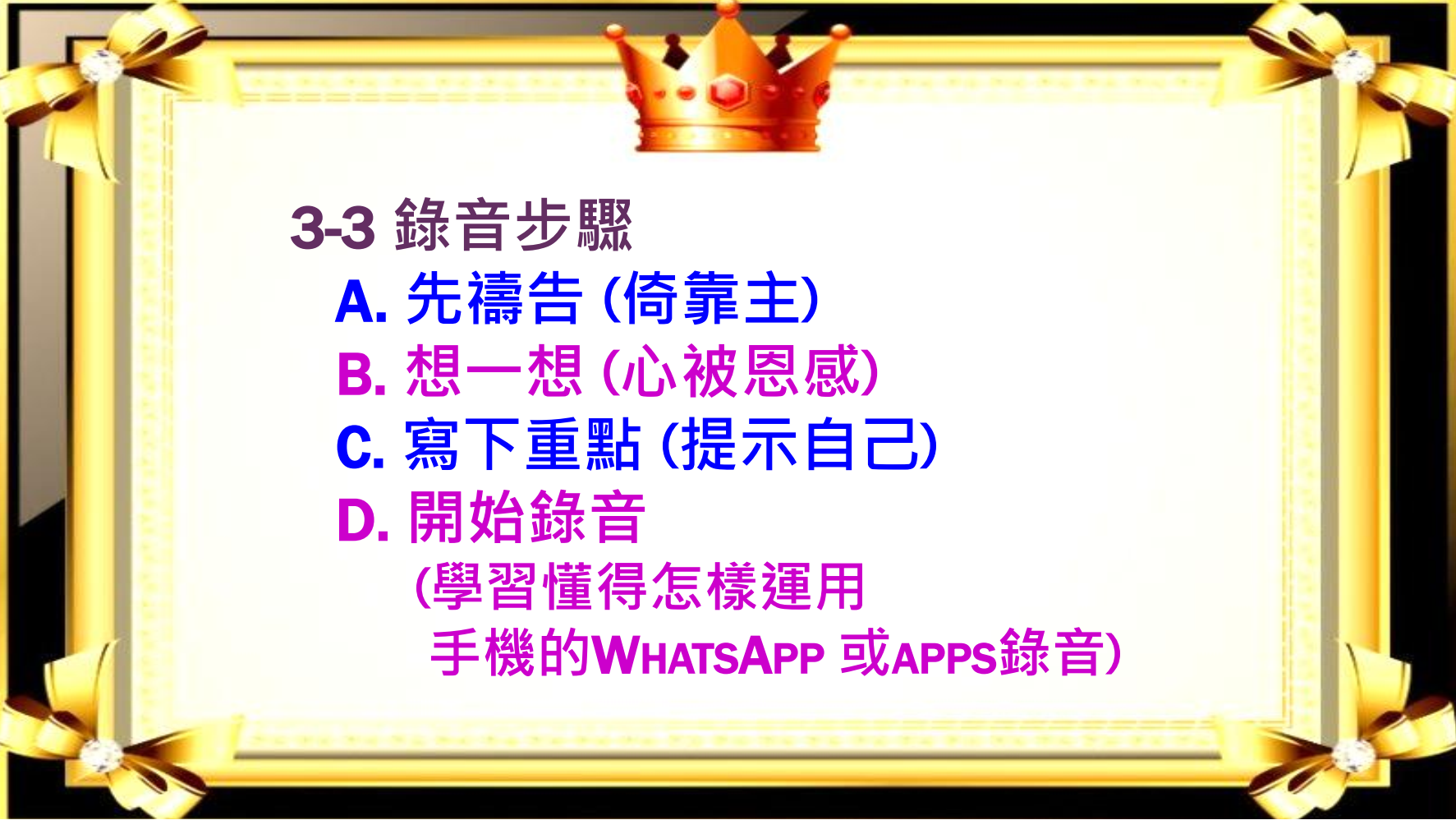 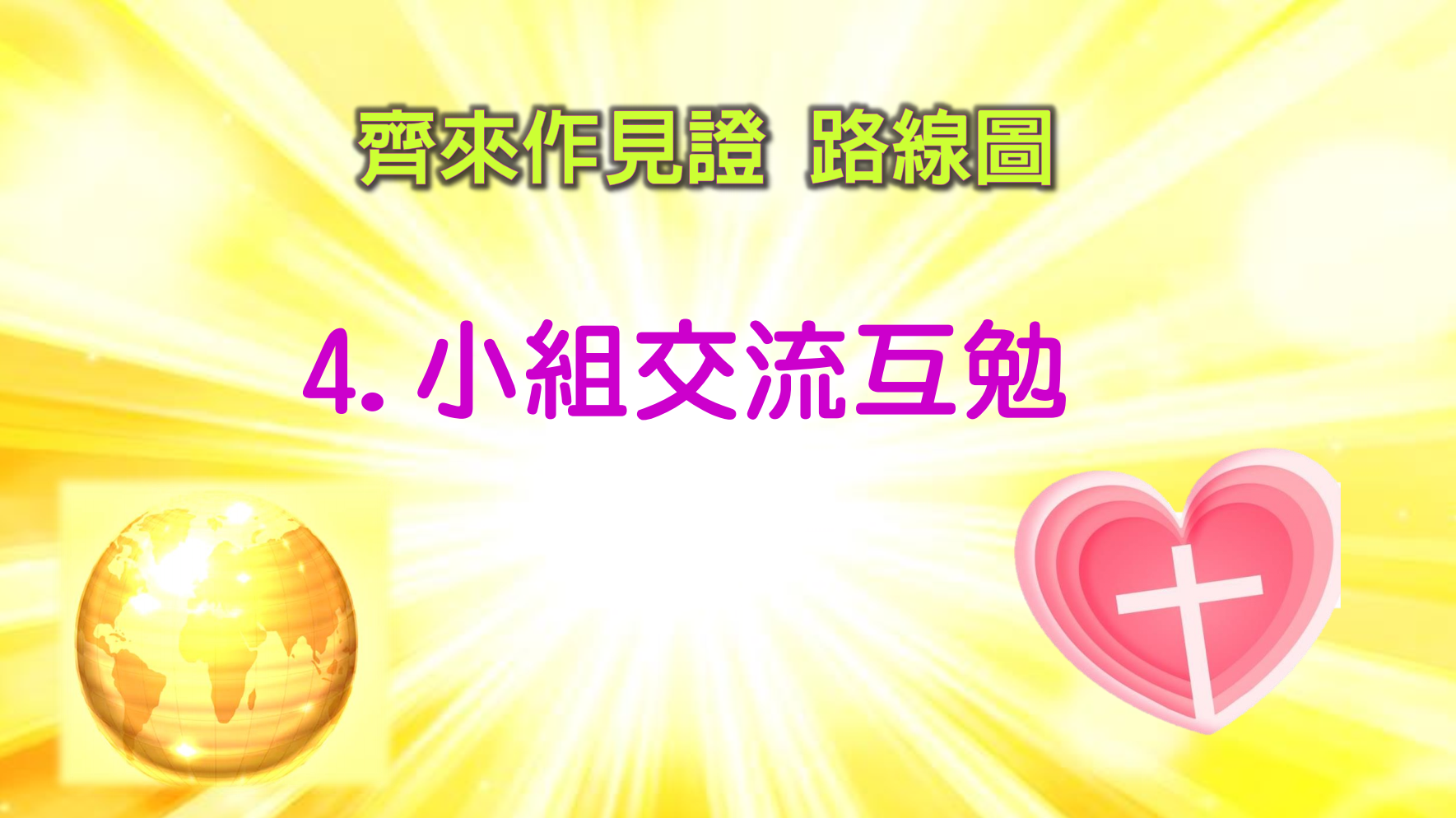 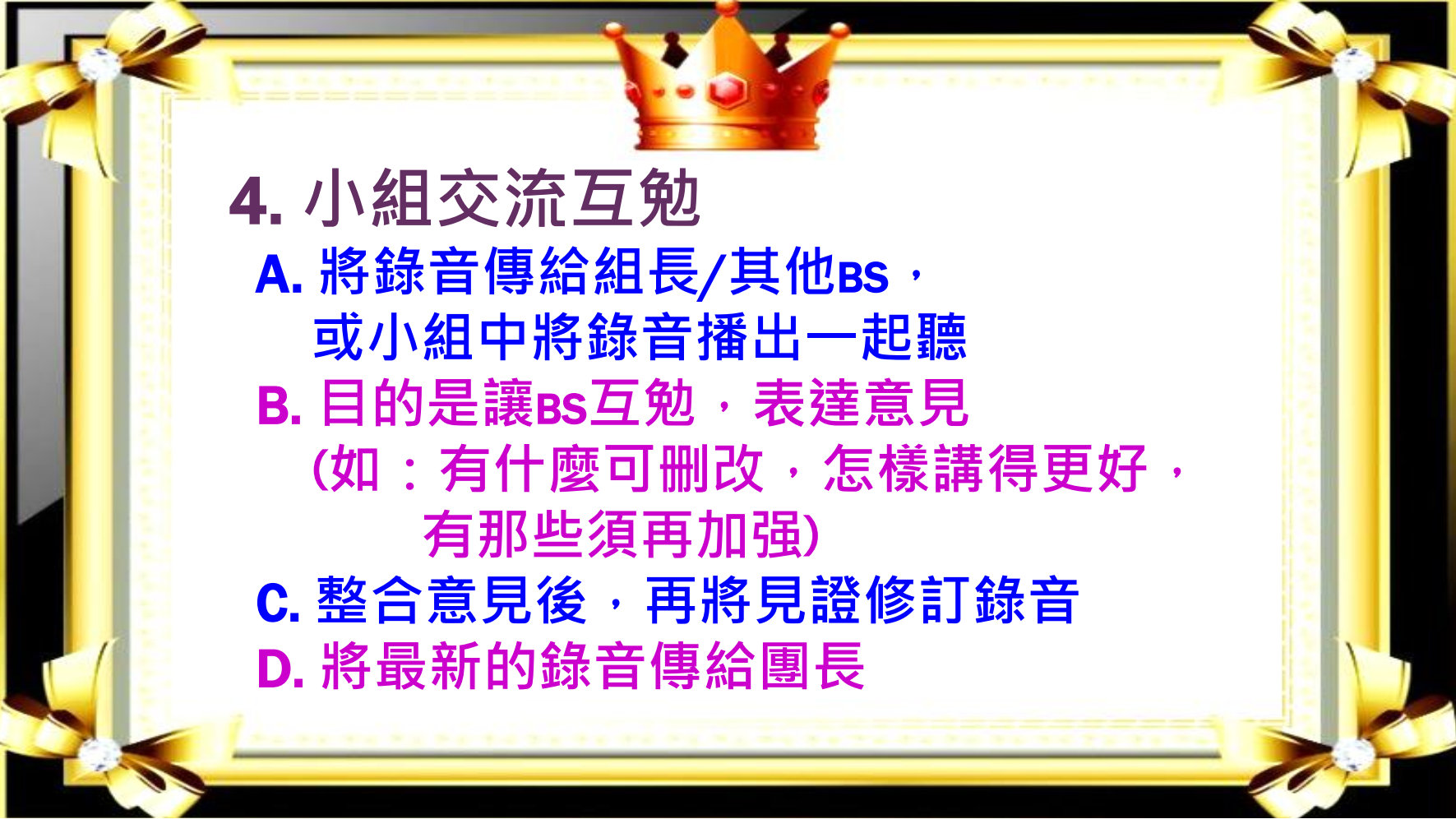 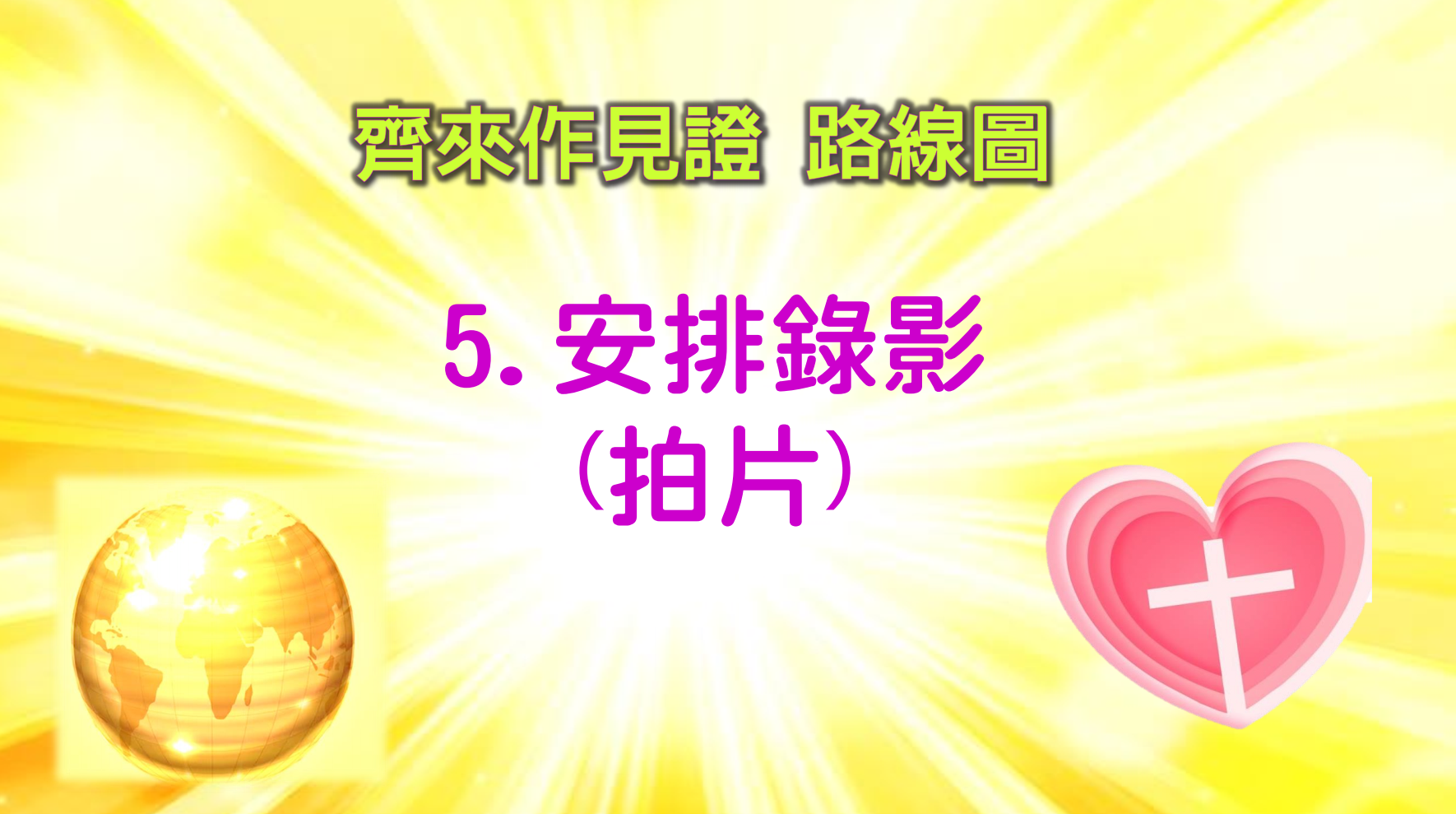 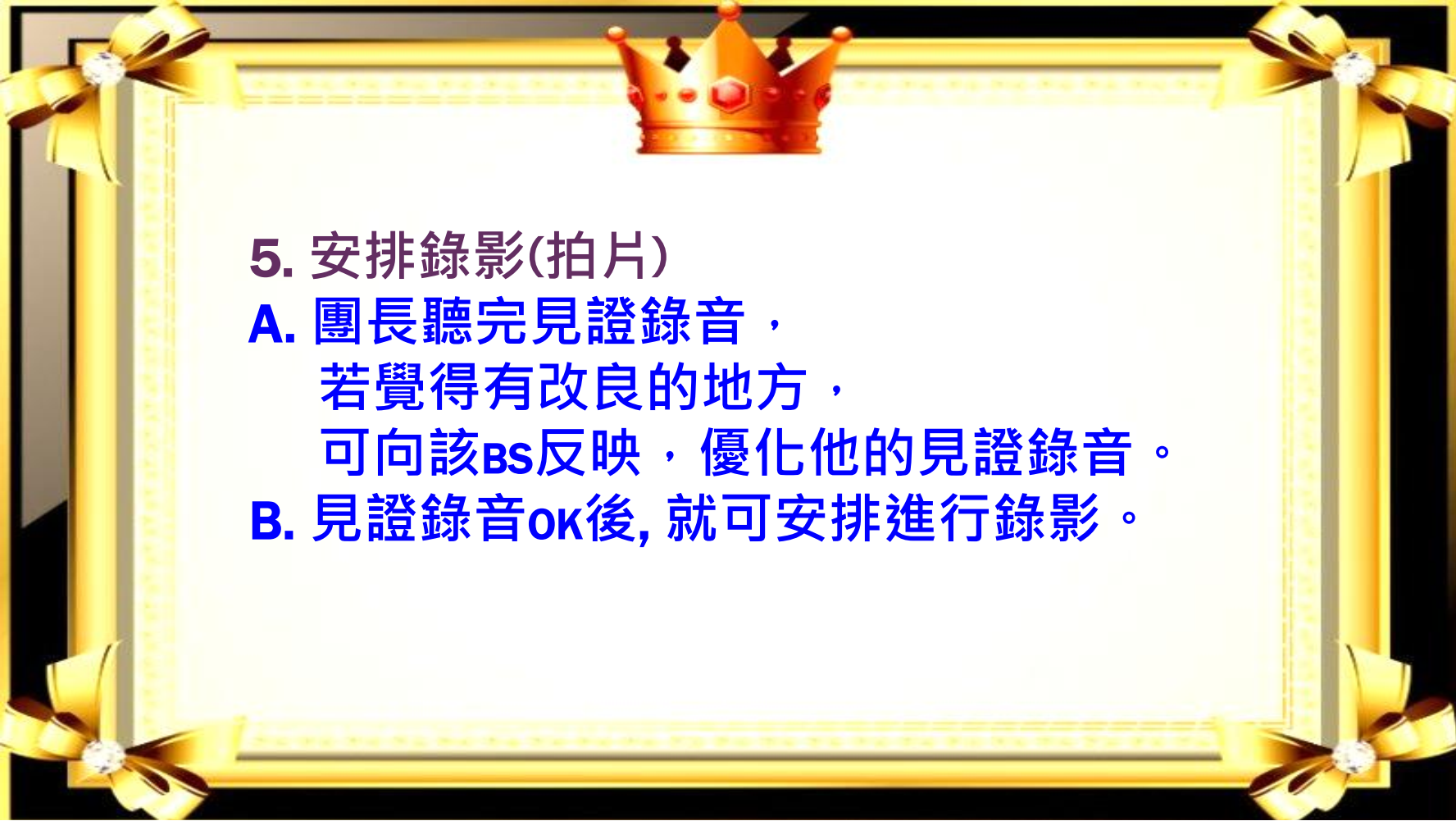 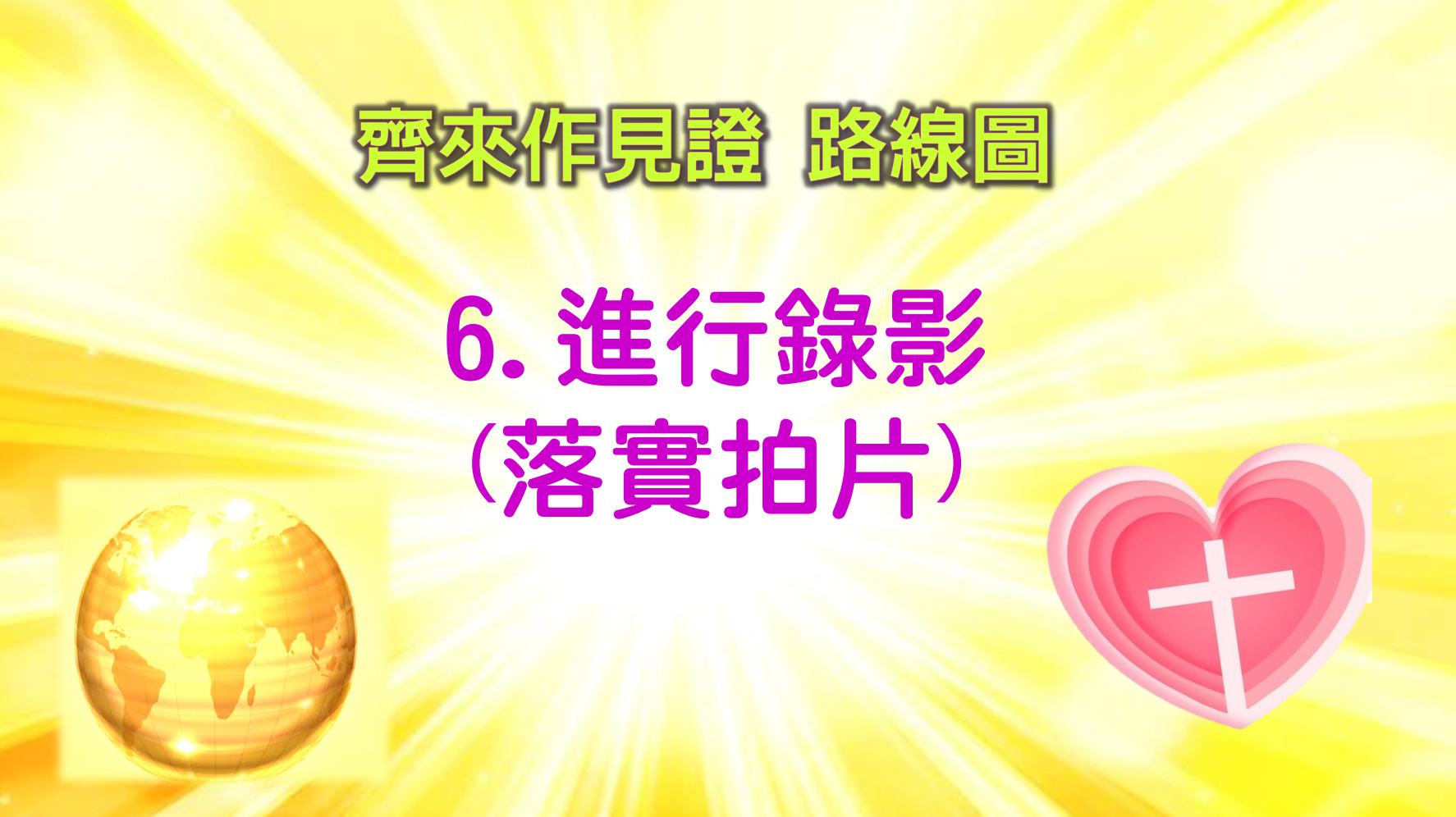 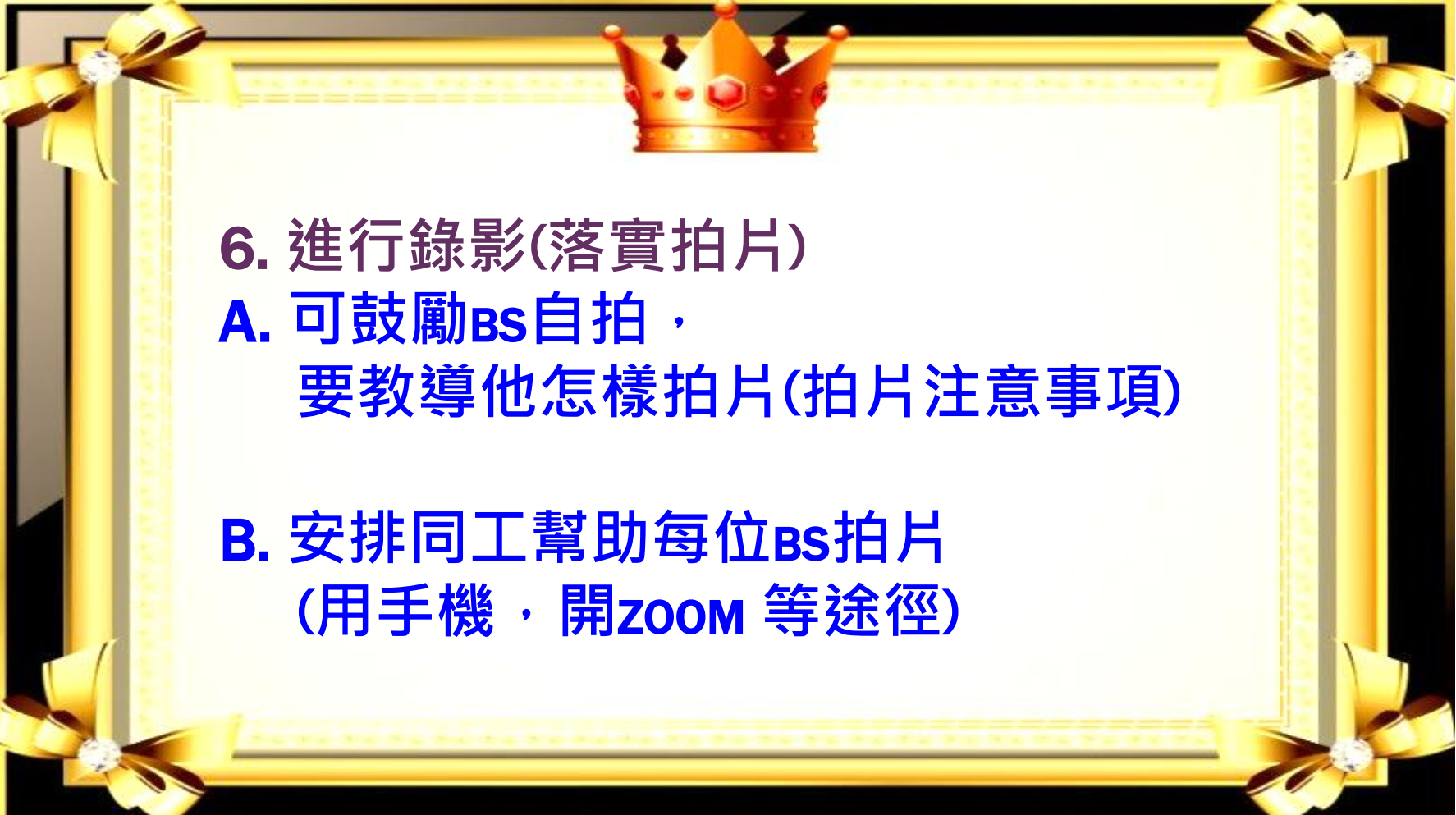 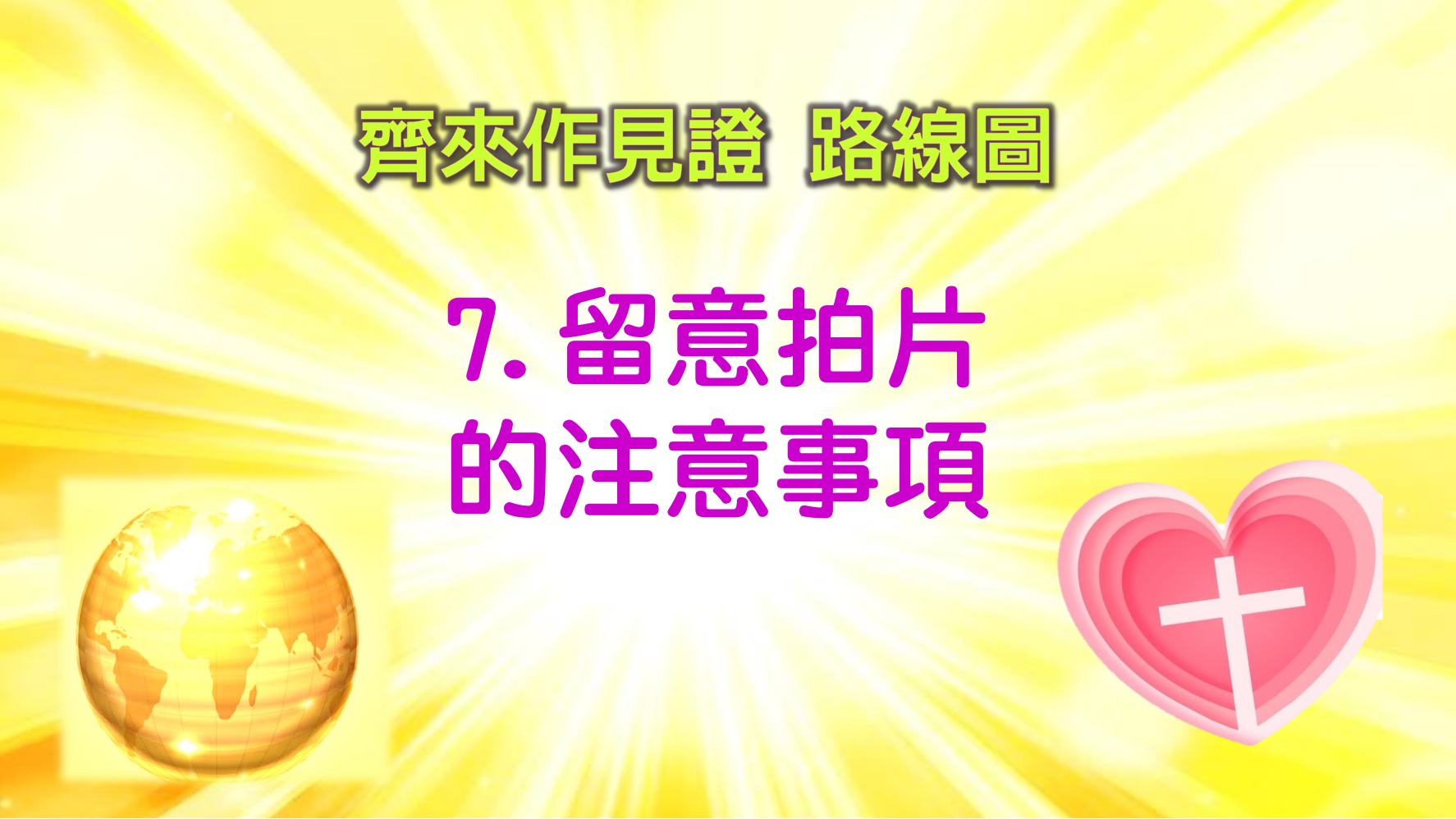 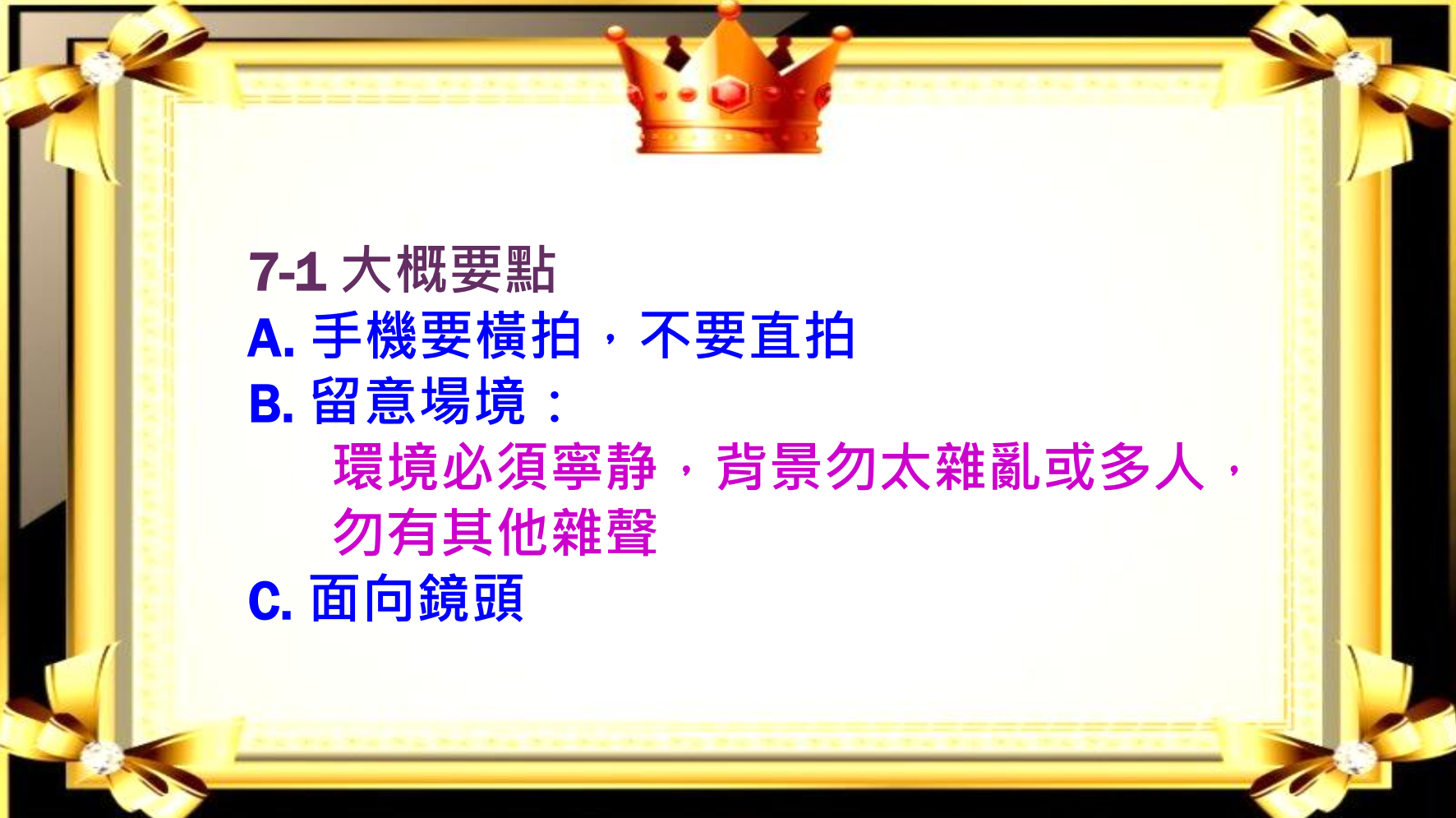 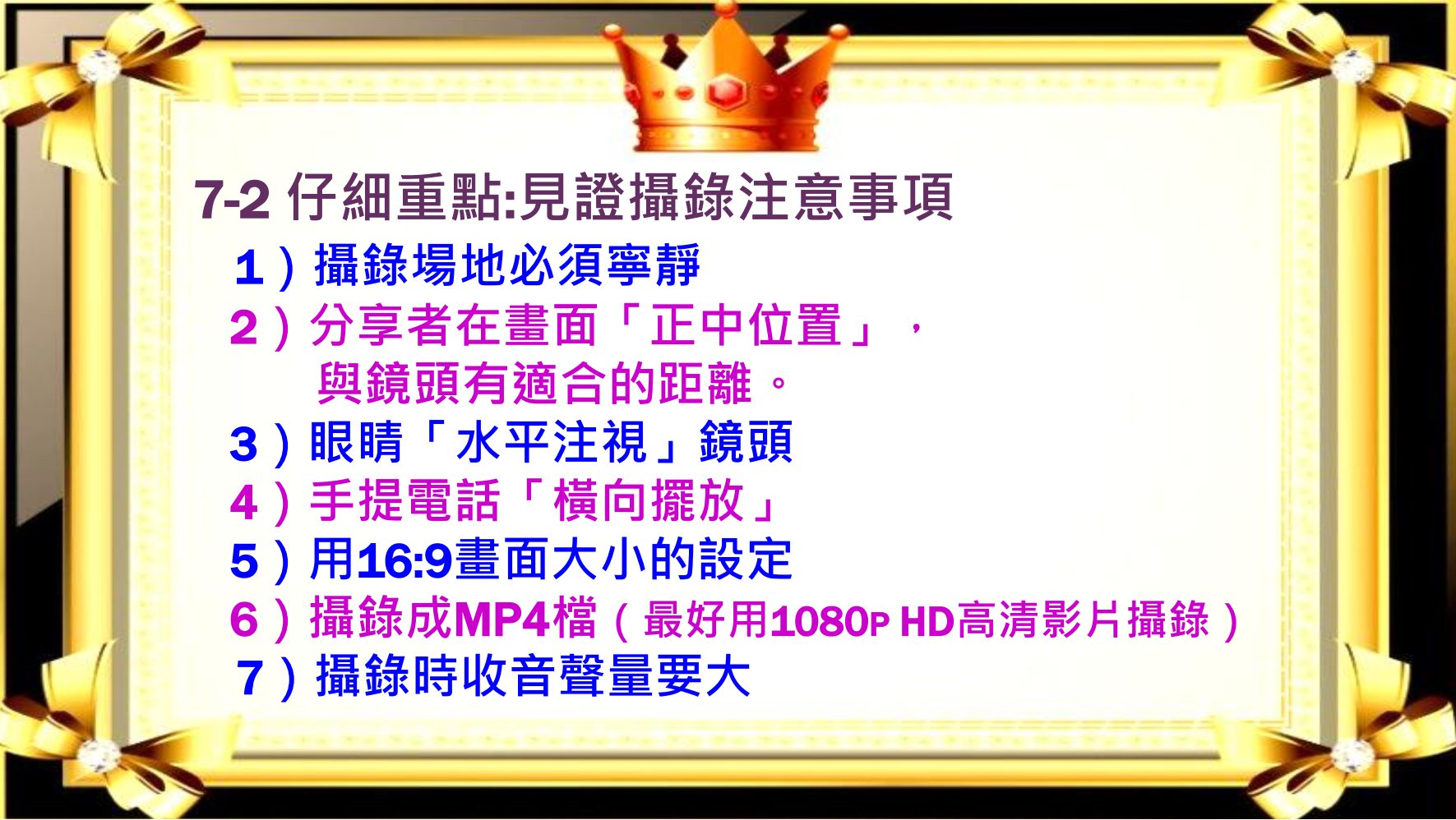 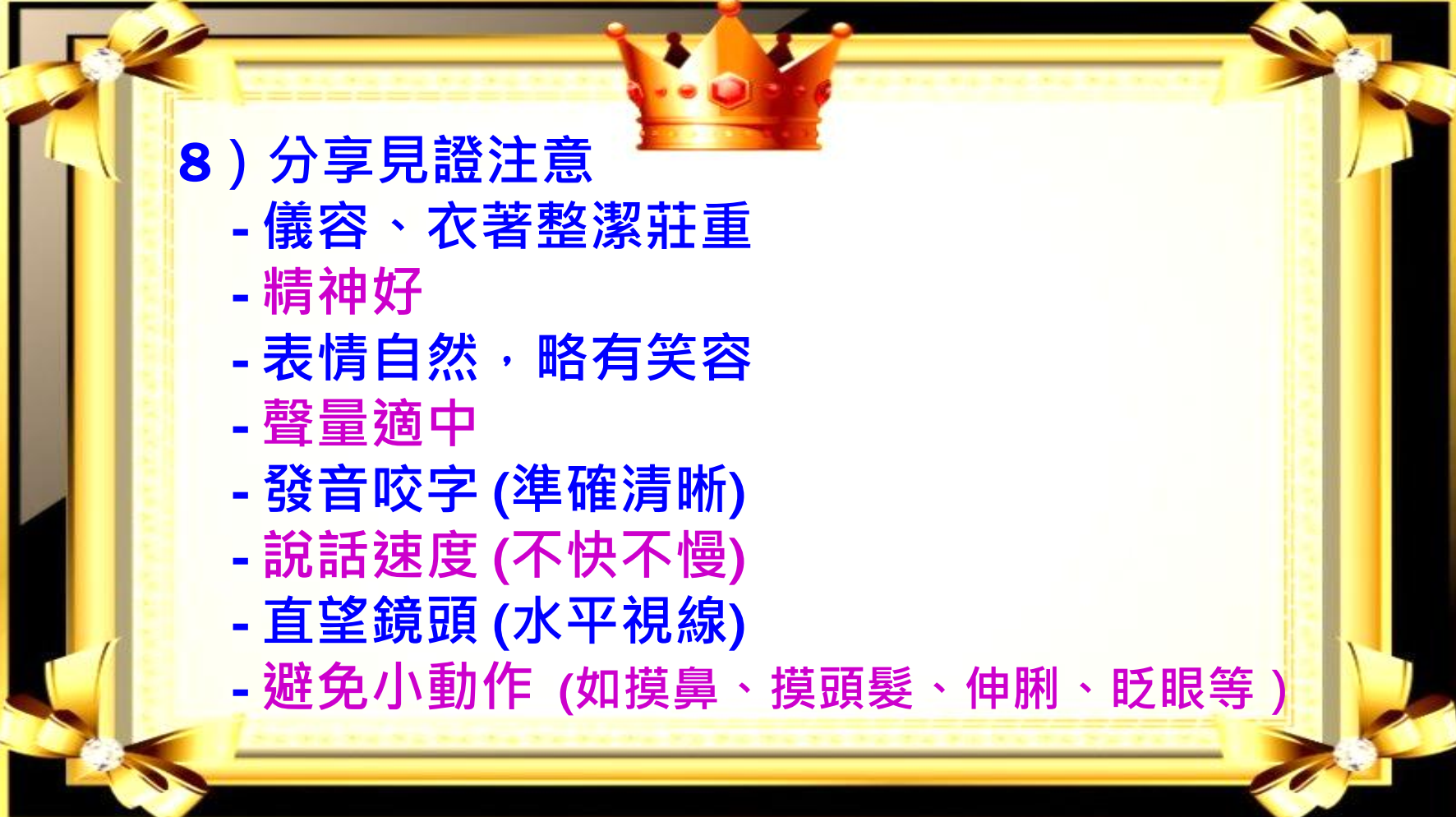 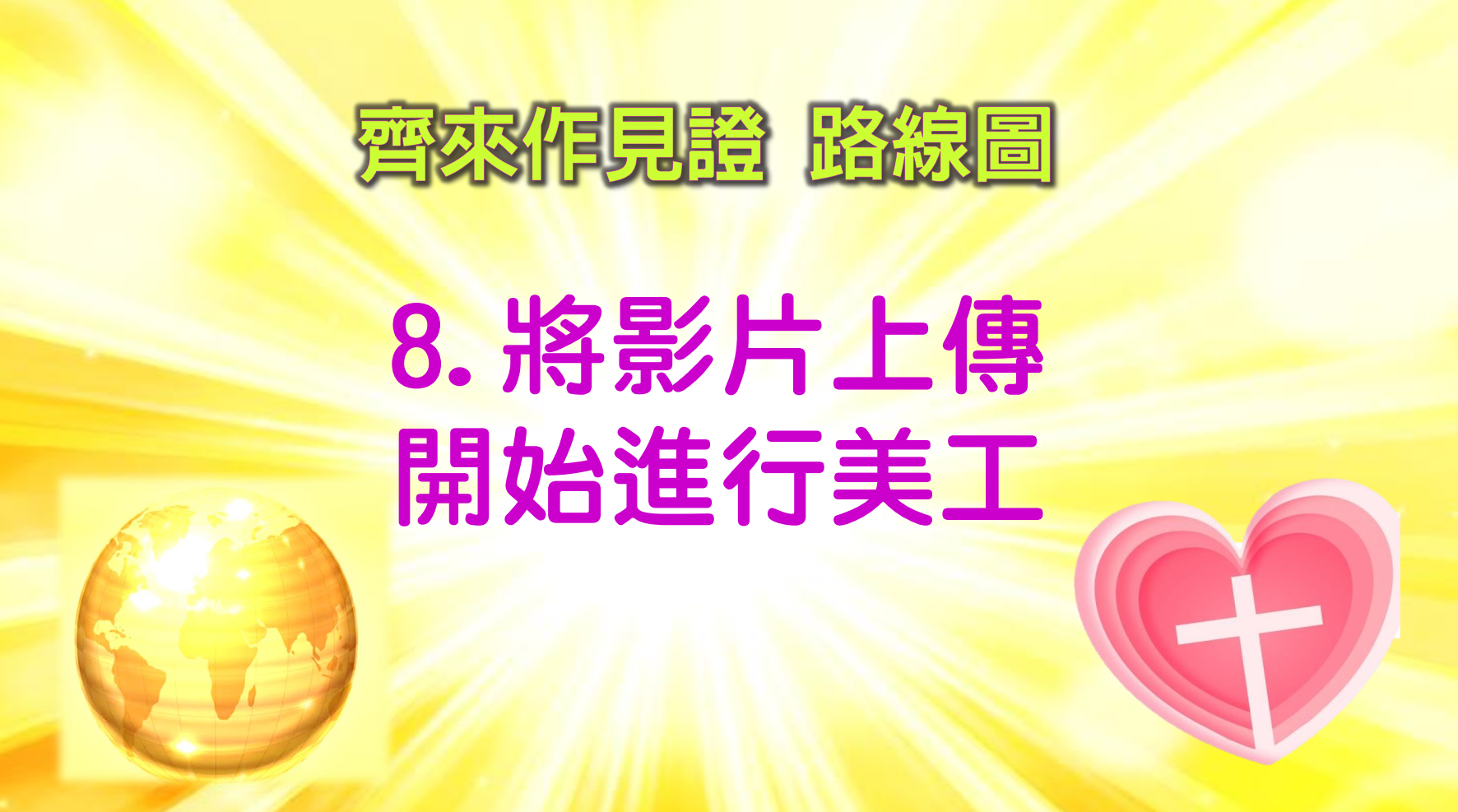 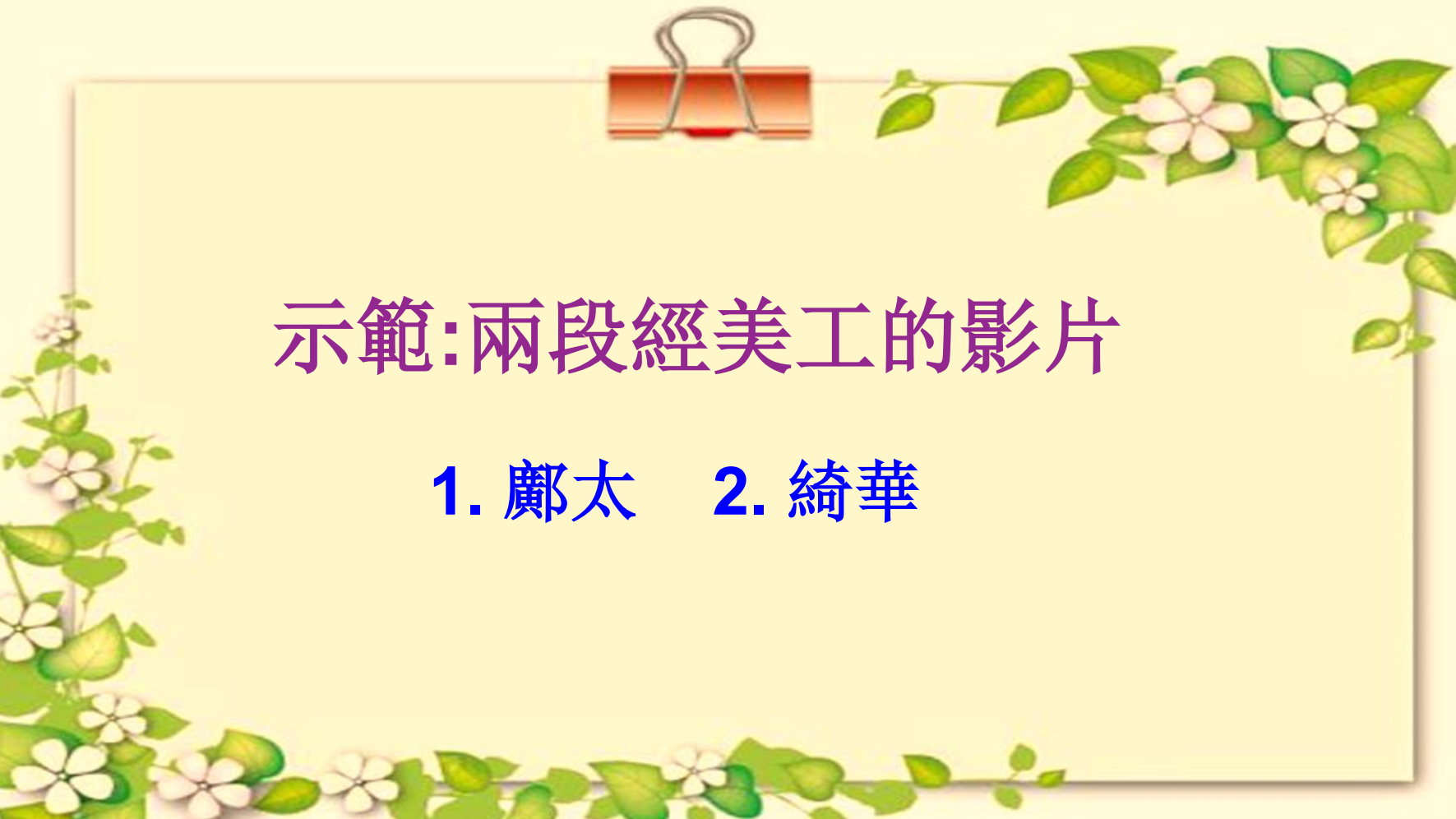